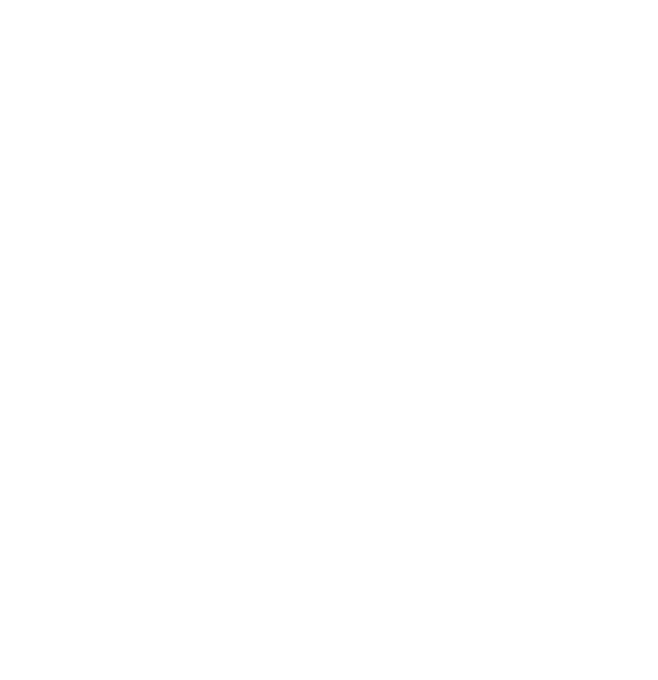 ผลความสำเร็จของ
การดำเนินงานตามแผนปฏิบัติการ
ส่งเสริมคุณธรรมของหน่วยงาน
กองควบคุมโรคและภัยสุขภาพในภาวะฉุกเฉิน
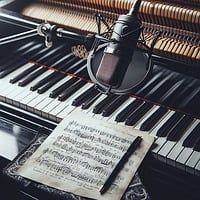 กิจกรรมที่ 1
แต่งตั้งคณะทำงานด้านการส่งเสริมคุณธรรม จริยธรรม และ
ความโปร่งใส ของกองครฉ. ประจำปีงบประมาณ พ.ศ. 2568
คำสั่งกองควบคุมโรคและภัยสุขภาพในภาวะฉุกเฉิน ที่ 58/2567 เรื่อง แต่งตั้งคณะทำงานด้านการส่งเสริมคุณธรรม จริยธรรม
และความโปร่งใส ของกองควบคุมโรคและภัยสุขภาพในภาวะฉุกเฉิน ประจำปีงบประมาณ พ.ศ. 2568 
ลงในเว็บไซต์กองครฉ. https://ddc.moph.go.th/ddce/news.php?news=47135
กิจกรรมที่ 2
จัดทำแผนปฏิบัติการส่งเสริมคุณธรรม ของ
กองครฉ. ประจำปีงบประมาณ พ.ศ. 2568
แผนปฏิบัติการส่งเสริมคุณธรรมของหน่วยงาน ประจำปีงบประมาณ พ.ศ. 2568
 ( สธ 0403.3/592 ลงวันที่ 28 พฤศจิกายน 2567 เรื่อง แผนปฏิบัติการส่งเสริมคุณธรรมของหน่วยงาน ประจำปีงบประมาณ พ.ศ. 2568 )
ลงในเว็บไซต์กองครฉ. https://ddc.moph.go.th/ddce/news.php?news=47135
กิจกรรมที่ 3
ประชาสัมพันธ์แผนปฏิบัติการส่งเสริมคุณธรรม ของกองครฉ. ประจำปีงบประมาณ พ.ศ. 2568
ประชาสัมพันธ์แผนปฏิบัติการส่งเสริมคุณธรรมของ
กองครฉ. ประจำปีงบประมาณ พ.ศ. 2568 ในเว็บไซต์กองครฉ. แผนปฏิบัติการส่งเสริมคุณธรรมของหน่วยงาน ประจำปีงบประมาณ พ.ศ. 2568( สธ 0403.3/592 ลงวันที่ 28 พฤศจิกายน 2567 เรื่อง
แผนปฏิบัติการส่งเสริมคุณธรรมของหน่วยงาน ประจำปีงบประมาณ พ.ศ. 2568 )
ลงในเว็บไซต์กองครฉ. https://ddc.moph.go.th/ddce/news.php?news=47135 และนำแผนฯ 
ใส่ใน ระบบ DDCE Data Xchange: https://ddx-ddce.ddc.moph.go.th/file/group/3
กิจกรรมที่ 4
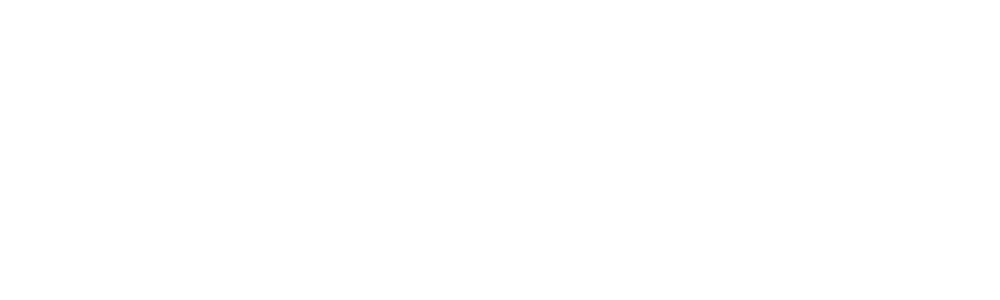 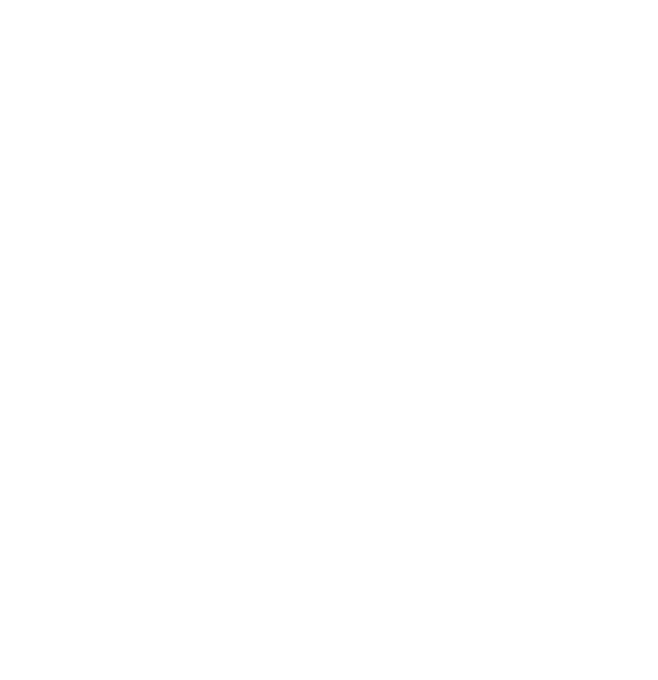 กิจกรรมประกาศเจตนารมณ์การรวมพลังขับเคลื่อนเป็นองค์กรคุณธรรมต้นแบบ
ร่วมต่อต้านการทุจริตป้องกันและแก้ไขปัญหา การล่วงละเมิดหรือคุกคามทางเพศในการทำงาน ประจำปีงบประมาณ พ.ศ. 2568
กองครฉ. จัดกิจกรรมร่วมกันประกาศเจตนารมณ์การรวมพลังขับเคลื่อนเป็นองค์กรคุณธรรมต้นแบบ ร่วมต่อต้านการทุจริตป้องกันและแก้ไขปัญหาการล่วงละเมิดหรือคุกคามทางเพศในการทำงาน ประจำปีงบประมาณ
พ.ศ. 2568 ในวันที่ 6 ธันวาคม 2568 (โดยนายพรพิทักษ์ พันธ์หล้า
ผู้อำนวยการฯ และบุคลากรในหน่วยงาน ร่วมประกาศเจตนารมณ์ 
พร้อมทั้งลงลายมือชื่อเข้าร่วมกิจกรรม) 
- https://ddc.moph.go.th/ddce/news.php?news=47135
( ประกาศเจตนารมณ์ฯ)
- https://shorturl.asia/h4kej (ลายมือชื่อของบุคลากรเข้าร่วม )
- https://shorturl.asia/SQ6vG ( รูปภาพกิจกรรมประกาศเจตนารมณ์การรวมพลังขับเคลื่อนฯ)
กิจกรรมที่ 5
กิจกรรมกำหนดคุณธรรมเป้าหมายจากปัญหาที่อยากแก้ และความดีที่อยากทำ
กิจกรรมที่ 6
สนับสนุนกิจกรรมที่เกี่ยวข้องกับการเทิดทูนสถาบันชาติ ศาสนา พระมหากษัตริย์
เข้าร่วมโครงการประชุมเชิงปฏิบัติการพัฒนาศักยภาพบุคลากรภาครัฐ
เข้าร่วมทำบุญขึ้นปีใหม่ของกรมควบคุมโรค
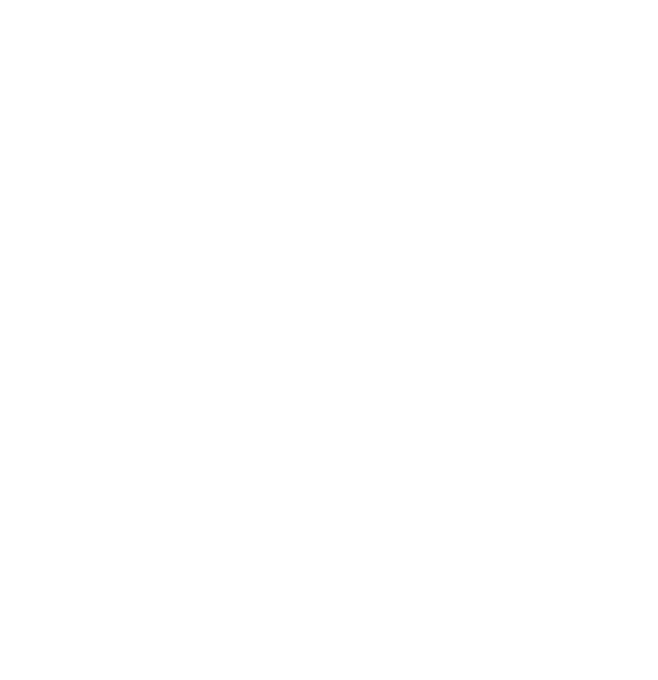 ร่วมทำบุญในวันลอยกระทง
กิจกรรมที่ 7
กองครฉ.เข้าร่วมและเป็นเจ้าภาพในการจัดกิจกรรมทำบุญตักบาตร สวดมนต์
กิจกรรมที่ 8
รายงานผลการดำเนินงานตามแผนปฏิบัติการส่งเสริมคุณะรรมของกองครฉ. 
ประจำปีงบประมาณ พ.ศ 2568 และสรุปผลสำเร็จ
กิจกรรมที่ 9
จัดกิจกรรมสนับสนุนบุคลากรในหน่วยงานต่างๆที่เปิดรับบริจาค
กิจกรรมที่ 10
กิจกรรมสร้างเครือข่ายคุณธรรมจริยธรรม ร่วมกับหน่วยงานภายใน
และภายนอก สนับสนุนยาและเวชภัณฑ์
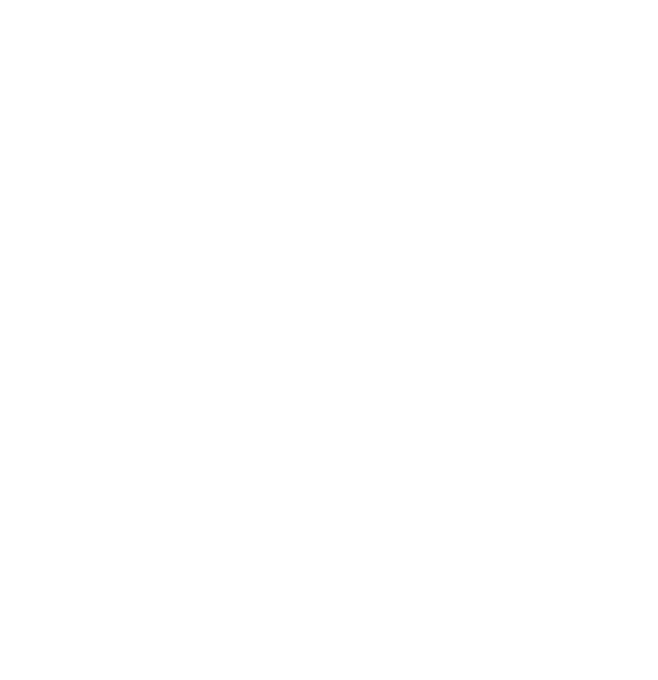 กิจกรรมที่ 11
กิจกรรมจิตอาสาซ่อมเครื่องใช้ไฟฟ้าให้กับบุคลากร
กองครฉ. (รอบ 6 เดือน)
เปลี่ยนแบตเตอรี่โทรศัพท์
ติดฟิมล์กระจกโทรศัพท์
ซ่อมพัดลม
กิจกรรมที่ 12
กิจกรรมบริจาคโลหิตให้กับสภากาชาดไทยหรือโรงพยาบาลต่างๆ
กิจกรรมที่ 13
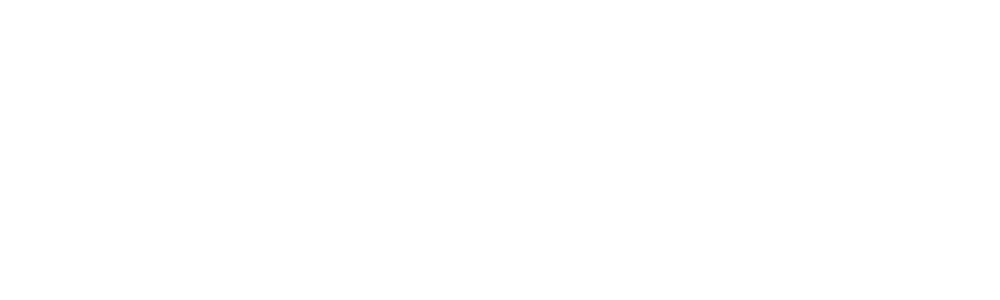 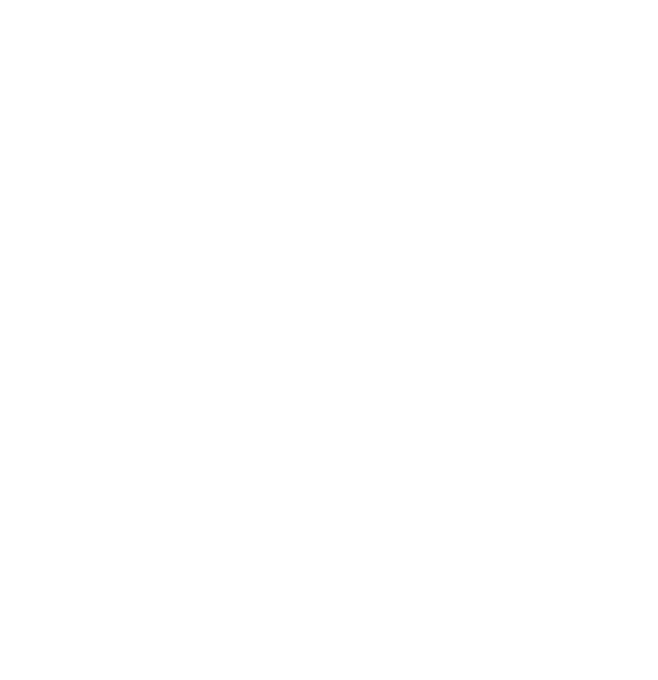 กิจกรรมส่งเสริมสถานที่ปลอดโรค ปลอดภัย กายใจเป็นสุข
กิจกรรมการจัดชุดยาเวชภัณฑ์ช่วยเหลือน้ำท่วม
กิจกรรมทำความสะอาดทางเดินชั้น 4 กองครฉ.
กิจกรรมที่ 14
ปรับปรุงแผนปฏิบัติการส่งเสริมคุณธรรมของกองครฉ. ประจำปีงบประมาณ พ.ศ. 2568 
 (รอบ 6 เดือน)
กิจกรรมที่ 15
ประเมินองค์กรคุณธรรมต้นแบบ ประจำปีงบประมาณ 2568 ของกองครฉ.
-ยังไม่ถึงระยะเวลาที่ต้องประเมิน-
กิจกรรมที่ 16
ยกย่องบุคคลต้นแบบด้านคุณธรรม จริยธณรม (DDC Good Guy ) กองครฉ.  ประจำปีงบประมาณ พ.ศ. 2568
กิจกรรมที่ 17
เข้าร่วมตลาดนัดคุณธรรม กรมควบคุมโรค (DDC Moral Market ) ประจำปีงบประมา พ.ศ. 2568
หน่วยงานคัดเลือกหัวข้อในการเข้าร่วมประกวดองค์กรคุณธรรมโดดเด่นของกรมควบคุมโรค
คือ หัวข้อ ระบบการติดตามงานจัดซื้อจัดจ้างของกองครฉ.
กิจกรรมที่ 18
กิจกรรมสนับสนุนให้สวมใส่ผ้าไทยในวันสำคัญทางศาสนาและวัฒนธรรม ประเพณีของไทย
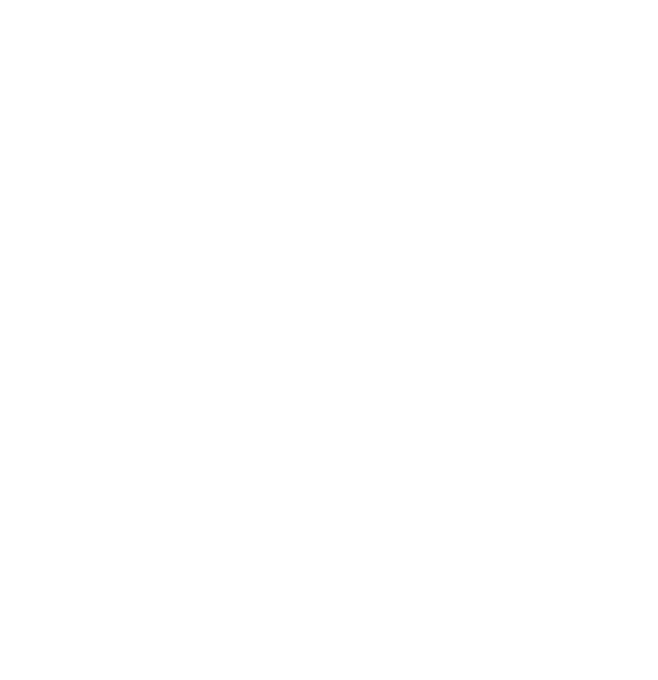 Thank you